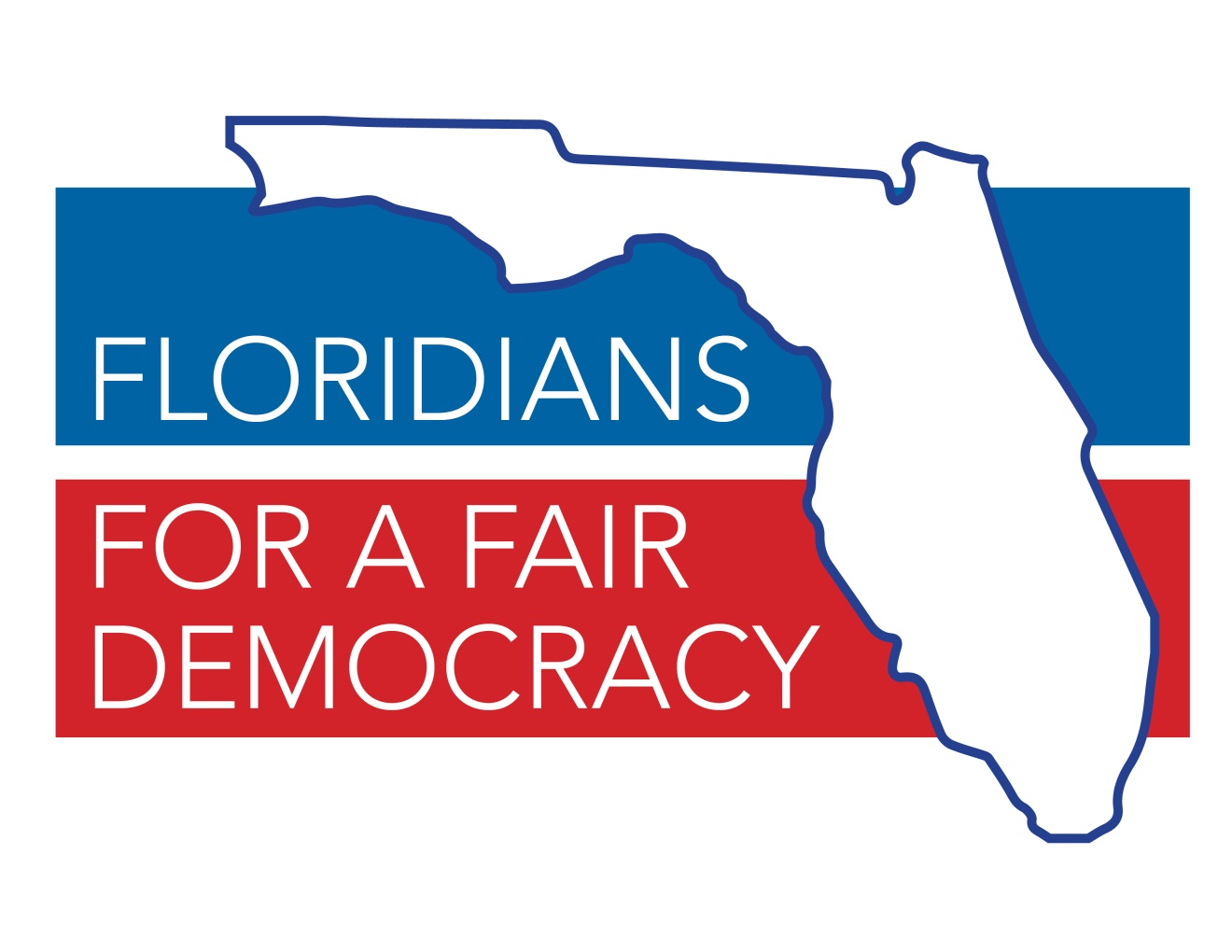 Important Information for Petition Gatherers
Pd. Pol. Adv. Paid for by Floridians for a Fair Democracy, Inc., 3000 Gulf-to-Bay Blvd., Suite 503, Clearwater, FL 33759
BackgrounD
In Florida, more than 1.54 million* citizens cannot vote due to a previous felony conviction – even after they have completed their sentence and paid their debt to society.  

*This number is based on a 2010 report. The current number is estimated to be closer to 2 million.
Pd. Pol. Adv. Paid for by Floridians for a Fair Democracy, Inc., 3000 Gulf-to-Bay Blvd., Suite 503, Clearwater, FL 33759
Florida is an Outlier in this Area
Only Kentucky and Iowa have similar policies on the books, which permanently bar former offenders from voting  unless they get a pardon from the governor.
Pd. Pol. Adv. Paid for by Floridians for a Fair Democracy, Inc., 3000 Gulf-to-Bay Blvd., Suite 503, Clearwater, FL 33759
What Do Other States Do?
In 38 states and the District of Columbia, most former felony offenders automatically gain the right to vote upon the completion of their sentence.
Maine and Vermont never revoke the right to vote.
The remainder of the states’ policies fall somewhere in between.
Pd. Pol. Adv. Paid for by Floridians for a Fair Democracy, Inc., 3000 Gulf-to-Bay Blvd., Suite 503, Clearwater, FL 33759
CURRENT EXECUTIVE CLEMENCY PROCESS
People with felony convictions must apply to the Executive Clemency Board on an individual basis to have their rights restored.
There is a 5-7 year waiting period before an individual can apply for rights restoration. 
The Executive Clemency Board votes to restore voting rights on a case by case basis.
Pd. Pol. Adv. Paid for by Floridians for a Fair Democracy, Inc., 3000 Gulf-to-Bay Blvd., Suite 503, Clearwater, FL 33759
WHAT’S SO WRONG WITH THE CURRENT PROCESS?
The Executive Clemency Board is comprised of the Governor, Attorney General, Chief Financial Officer and Commissioner of Agriculture – all of whom are partisan elected officials.
The Executive Clemency Board’s policy is not permanent – they have the power to change the rights restoration policy at any given time.
Pd. Pol. Adv. Paid for by Floridians for a Fair Democracy, Inc., 3000 Gulf-to-Bay Blvd., Suite 503, Clearwater, FL 33759
What’s The Solution?
Floridians for a Fair Democracy is sponsoring a petition campaign to amend Florida’s Constitution to bring it in-line with the rights restoration standards used in other states.
Pd. Pol. Adv. Paid for by Floridians for a Fair Democracy, Inc., 3000 Gulf-to-Bay Blvd., Suite 503, Clearwater, FL 33759
Ballot Summary
This amendment restores the voting rights of Floridians with felony convictions after they complete all terms of their sentence including parole or probation.  The amendment would not apply to those convicted of murder or sexual offenses, who would continue to be permanently barred from voting unless the Governor and Cabinet vote to restore their voting rights on a case by case basis.
Pd. Pol. Adv. Paid for by Floridians for a Fair Democracy, Inc., 3000 Gulf-to-Bay Blvd., Suite 503, Clearwater, FL 33759
VOTING RESTORATION AMENDMENT
If passed, this amendment would update our criminal justice system to match the standards in other states, so that after a person convicted of a felony completes all terms of their sentence -- including parole or probation -- they earn their voting rights back.
Pd. Pol. Adv. Paid for by Floridians for a Fair Democracy, Inc., 3000 Gulf-to-Bay Blvd., Suite 503, Clearwater, FL 33759
Important Caveat
This amendment would not apply to those convicted of murder or sexual offenses, who would continue to be permanently barred from voting unless the Governor and Cabinet vote to restore their voting rights on a case by case basis.
Pd. Pol. Adv. Paid for by Floridians for a Fair Democracy, Inc., 3000 Gulf-to-Bay Blvd., Suite 503, Clearwater, FL 33759
Why is This Important?
Americans believe in second chances and that people should be able to earn forgiveness by completing the terms of their sentence.
Restoring a person’s right to vote gives them an opportunity for redemption and a chance to be full members of their community.
Pd. Pol. Adv. Paid for by Floridians for a Fair Democracy, Inc., 3000 Gulf-to-Bay Blvd., Suite 503, Clearwater, FL 33759
Creating Safer Communities
Studies by the Florida Parole Commission show that people returning from prison who can vote are less likely to commit crimes in the future. 
By helping people become responsible citizens, we create safer communities and save taxpayers money by keeping people from returning to prison.
Pd. Pol. Adv. Paid for by Floridians for a Fair Democracy, Inc., 3000 Gulf-to-Bay Blvd., Suite 503, Clearwater, FL 33759
Why is a Constitutional Amendment Necessary?
Right now, the Executive Clemency Board is responsible for determining whose voting rights are restored, on a case by case basis.
This means that the policy can change whenever new politicians are elected – which is what happened in 2011.
Amending the state Constitution is the ONLY WAY to make sure that voting rights are permanently protected.
Pd. Pol. Adv. Paid for by Floridians for a Fair Democracy, Inc., 3000 Gulf-to-Bay Blvd., Suite 503, Clearwater, FL 33759
How Can You Get Involved?
Help collect petitions!
We need to collect over 68,314 to trigger a Supreme Court review of our language
We need to collect 683,149 valid petitions to get on the ballot for 2016
Become a community educator!
Spread the word!
Pd. Pol. Adv. Paid for by Floridians for a Fair Democracy, Inc., 3000 Gulf-to-Bay Blvd., Suite 503, Clearwater, FL 33759
CAMPAIGN TIMELINE
Now to March 31, 2015: Collect the 68,314 petitions necessary to trigger a Supreme Court review of our language.
April 1 – December 31, 2015: Collect the remainder of the 683,149 petitions needed to get on the 2016 general election ballot.

January 1 – November 8, 2016: Conduct Vote Yes persuasion campaign.
Pd. Pol. Adv. Paid for by Floridians for a Fair Democracy, Inc., 3000 Gulf-to-Bay Blvd., Suite 503, Clearwater, FL 33759
Do’s and Don’ts of Petition Gathering
DO exude friendliness and a positive demeanor.
DO partner with churches, clubs and other membership organizations that can help you collect signatures from their constituencies.
DO ask potential signers if they are registered to vote in Florida.
DO gather petitions on public property when possible (sidewalks, public parks, etc.).
Pd. Pol. Adv. Paid for by Floridians for a Fair Democracy, Inc., 3000 Gulf-to-Bay Blvd., Suite 503, Clearwater, FL 33759
DO refer to the talking points and other campaign materials if you receive questions about the amendment.
DO remember that you are an ambassador for the campaign and you want everyone to leave feeling good about their interaction with you.
DO turn in all signed petitions to the organization you are working with for them to submit to the campaign office.
Pd. Pol. Adv. Paid for by Floridians for a Fair Democracy, Inc., 3000 Gulf-to-Bay Blvd., Suite 503, Clearwater, FL 33759
DON’T engage in heated debate with opponents of the amendment.  Just say “thank you for your time” and move on.
DON’T object if you are collecting petitions on private property (shopping centers, parking lots, etc.) and are asked to leave.  Just say “I didn’t realize that I couldn’t gather petitions here” and vacate the premises immediately.
Pd. Pol. Adv. Paid for by Floridians for a Fair Democracy, Inc., 3000 Gulf-to-Bay Blvd., Suite 503, Clearwater, FL 33759
REMEMBER…
Petition forms must contain all of the following when submitted to the Supervisors of Elections or they will be deemed invalid:
The voter’s name;
The voter’s address (including city and county);
The voter’s date of birth OR voter registration number;
The voter’s signature; and 
The date the voter signed the petition, as recorded by the voter.

Make sure to check all petitions BEFORE the voter walks away!
Pd. Pol. Adv. Paid for by Floridians for a Fair Democracy, Inc., 3000 Gulf-to-Bay Blvd., Suite 503, Clearwater, FL 33759
Questions?
Contact Jessica Lowe-Minor at (850) 228-3646 or via email at jloweminor@faithinflorida.org.

She will get you the answer that you need or refer you to the correct person!
Pd. Pol. Adv. Paid for by Floridians for a Fair Democracy, Inc., 3000 Gulf-to-Bay Blvd., Suite 503, Clearwater, FL 33759